NP-Completeness
CS 4102: Algorithms
Spring 2022
Robbie Hott and Tom Horton
1
Today’s Keywords
Reductions
P vs NP
NP Hard, NP Completeness
k-Independent Set
k-Vertex Cover
3SAT
k-Clique
2
Reductions
(We’re about to get interested in problems that seem to require exponential time…)
3
Max-flow vs. Edge-disjoint paths
These two problems are “related”
Here we’re saying: if you can solve Max-flow, you can solve Edge-disjoint path
Alternatively, we can say that one problem reduces to the other
The problem of finding Edge-disjoint paths reduces to the problem of finding max-flow
Maybe this reduction requires some work to “convert”
Could be nothing or minimal
For these problems, the cost of the conversion is hopefully small (more on this in a moment).
4
Reduction
5
In General: A Reduction
A problem we don’t know how to solve
Reduction
A problem we do know how to solve
6
In General: Reduction
Problem we don’t know how to solve
Reduction
Problem we do knowhow to solve
For now: we are NOT focusing on an algorithm to solve one of these, just on the reduction!
7
Total Runtime
The total runtime to solve A is:
Convert(A->B): Time it takes to convert problem A into problem B
Execute(B): Time it takes to execute algorithm to solve B
Solve(B->A): Time to convert solution of B back to solution of A

Total Runtime: Convert(A->B) + Execute(B) + Solve(B->A)

Do you see why we want convert() and solve() to be FAST. We want the slowest part to be the actual algorithm that solves B if possible.
8
Relative Hardness
9
Reductions and Hardness (again)
Reduction
Problem we don’t know how to solve
Problem we do knowhow to solve
Solve A using B’s solver.Cost: Cost of B’s solver plus O(f(n)) for reduction.
Reduction cost: O(f(n))
Or we could have solved A faster using B’s solver!
10
Reduction for Bipartite Matching
We have transformed (in polynomial time) a bipartite matching problem into a max flow problem
Specifically, bipartite-matching ≤p max-flow
Because we can transform bipartite matching to max-flow in polynomial time
But is it the case that max-flow ≤p bipartite-matching?
Not so much: a solution to bipartite matching does not help us with a non-bipartite graph
11
12
Party Problem
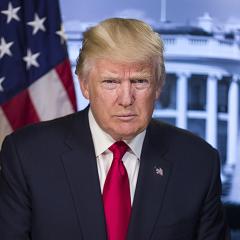 Draw edges between people who don’t get along.
Find the maximum number of people who get along.
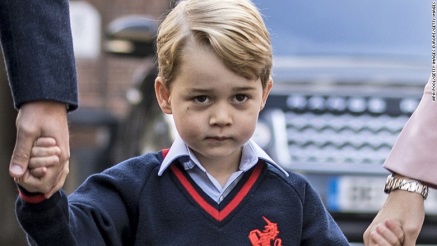 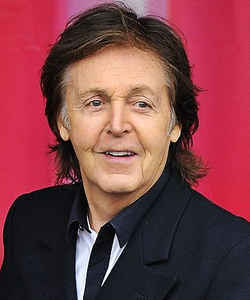 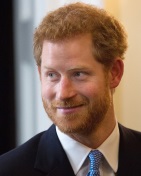 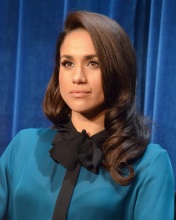 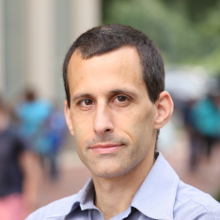 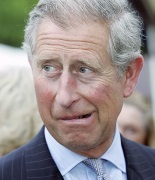 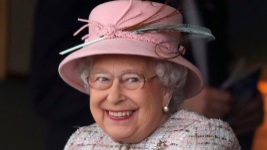 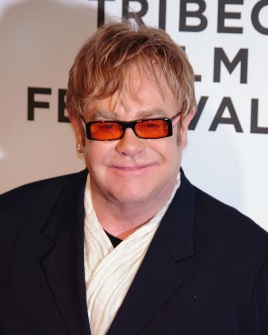 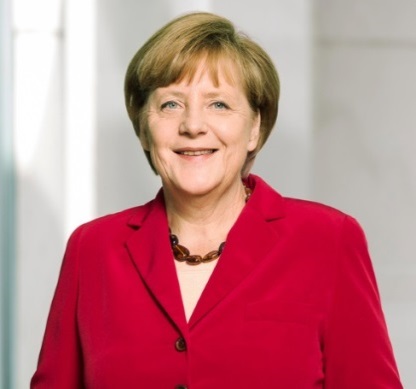 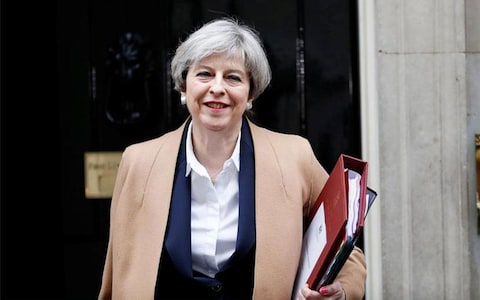 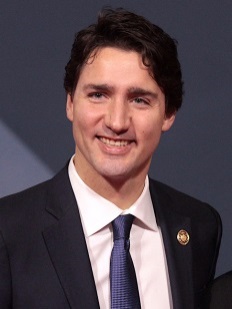 13
Maximum Independent Set
14
Example
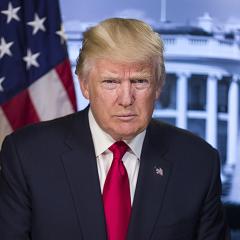 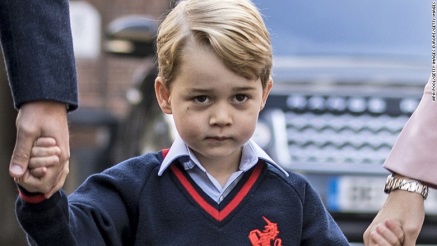 Independent set of size 6
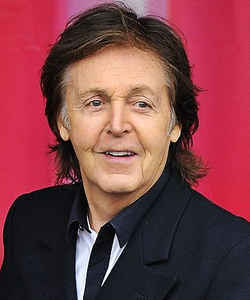 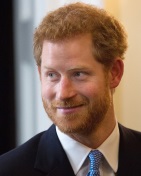 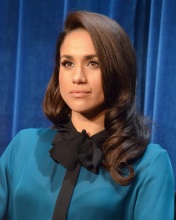 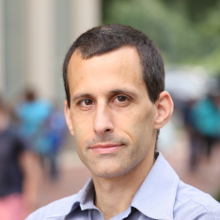 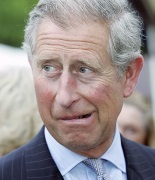 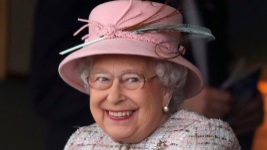 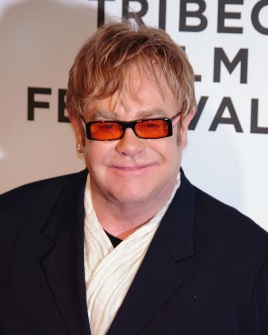 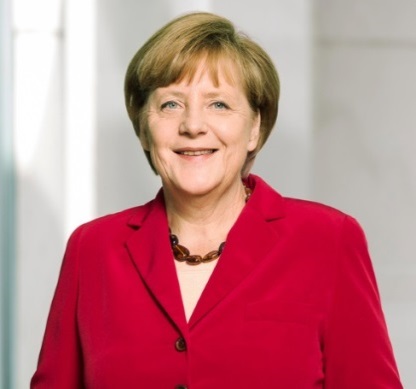 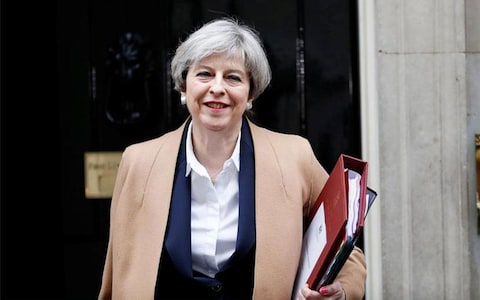 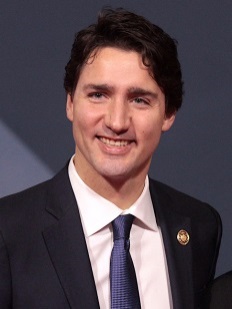 15
Generalized Baseball
16
Generalized Baseball
Need to place defenders on bases such that every edge is defended
What’s the fewest number of defenders needed?
17
Minimum Vertex Cover
18
Example
Vertex cover of size 5
19
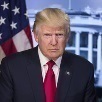 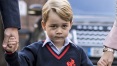 Problem B
Problem A
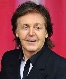 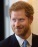 can be used to make
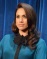 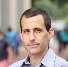 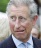 Algorithm for B
Algorithm for A
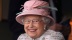 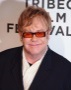 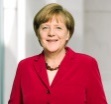 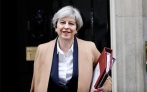 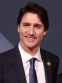 20
We need to build this Reduction
MinVertCov
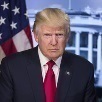 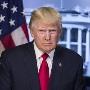 O(V) Time
MaxIndSet
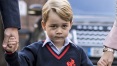 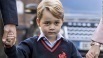 Relate Instances of MaxIndSet
to Instances of MinVertCov
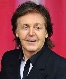 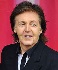 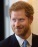 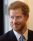 Using any Algorithm for MinVertCov
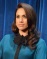 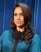 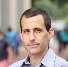 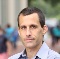 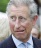 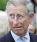 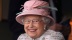 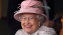 Solution for MinVertCov
Solution for MaxIndSet
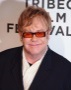 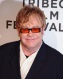 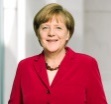 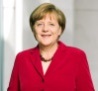 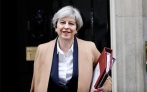 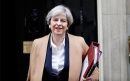 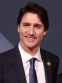 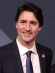 Reduction
21
Reduction Idea
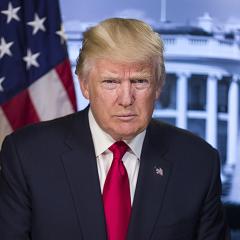 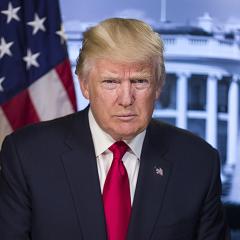 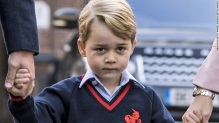 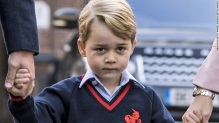 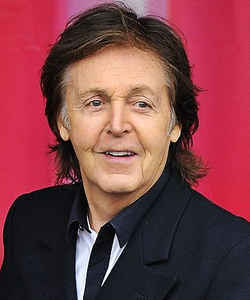 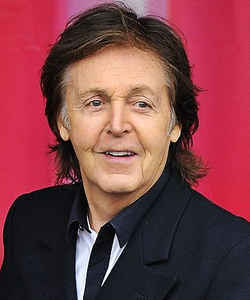 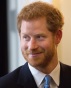 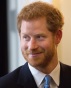 Independent Set
Vertex Cover
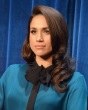 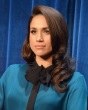 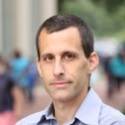 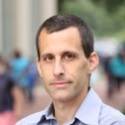 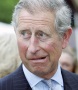 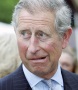 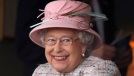 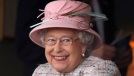 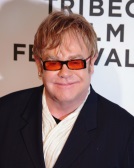 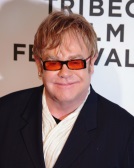 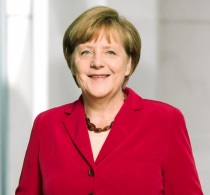 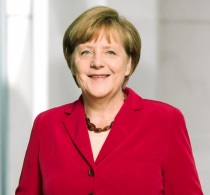 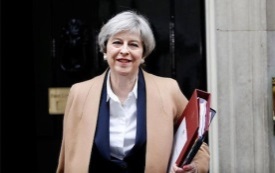 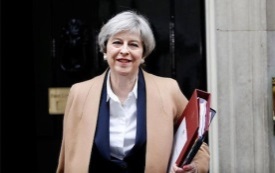 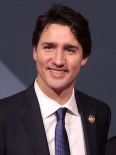 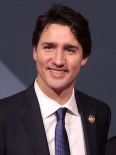 22
Reduction Idea
Vertex Cover
Independent Set
23
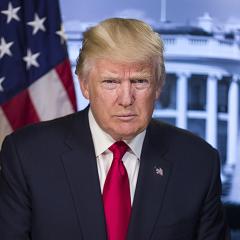 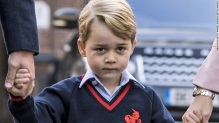 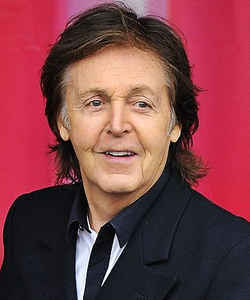 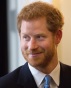 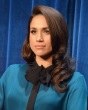 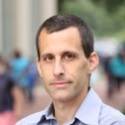 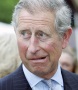 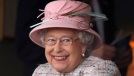 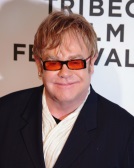 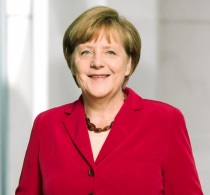 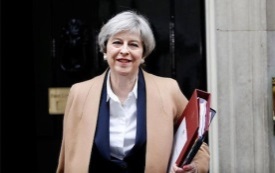 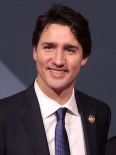 24
25
MinVertCov
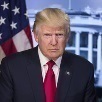 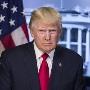 O(V) Time
MaxIndSet
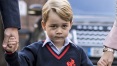 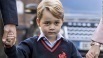 Do nothing
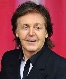 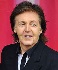 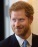 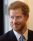 Using any Algorithm for MinVertCov
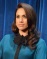 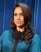 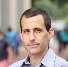 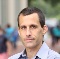 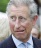 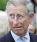 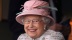 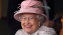 Take complement of solution
Solution for MinVertCov
Solution for MaxIndSet
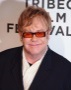 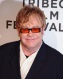 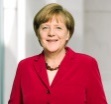 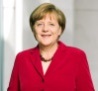 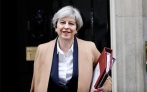 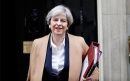 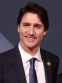 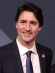 Reduction
26
MaxIndSet
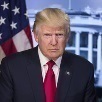 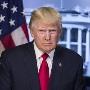 O(V) Time
MinVertCov
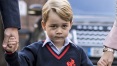 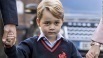 Do nothing
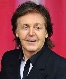 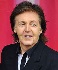 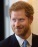 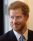 Using any Algorithm for MaxIndSet
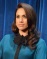 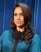 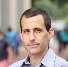 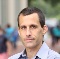 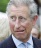 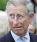 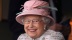 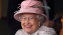 Solution for MinVertCov
Solution for MaxIndSet
Take complement of solution
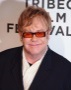 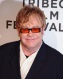 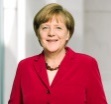 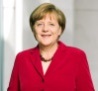 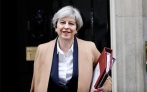 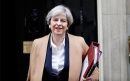 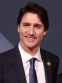 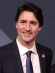 Reduction
27
Corollary
MinVertCov
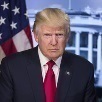 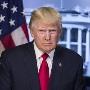 O(V) Time
MaxIndSet
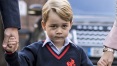 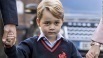 Do nothing
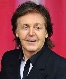 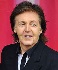 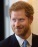 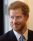 Using any Algorithm for MinIndSet
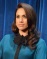 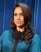 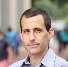 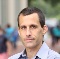 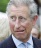 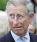 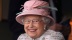 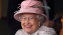 Take complement of solution
Solution for MinVertCov
Solution for MaxIndSet
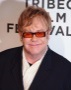 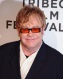 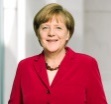 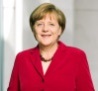 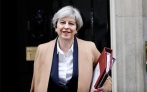 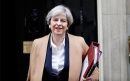 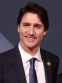 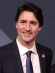 Reduction
28
Corollary
MaxIndSet
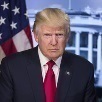 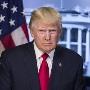 O(V) Time
MinVertCov
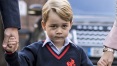 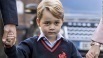 Do nothing
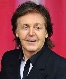 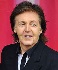 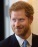 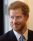 Using any Algorithm for MaxVertCov
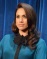 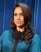 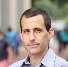 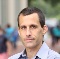 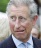 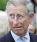 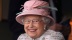 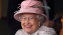 Solution for MinVertCov
Solution for MaxIndSet
Take complement of solution
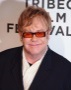 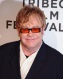 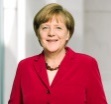 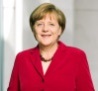 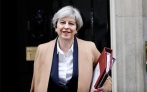 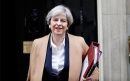 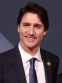 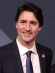 Reduction
29
Conclusion
MaxIndSet and MinVertCov are either both fast, or both slow
Spoiler alert: We don’t know which!
(But we think they’re both slow)
Both problems are NP-Complete
Next time!
30